RIILAT402E
PROVIDE LEADERSHIP IN THE SUPERVISION OF DIVERSE WORK TEAMS
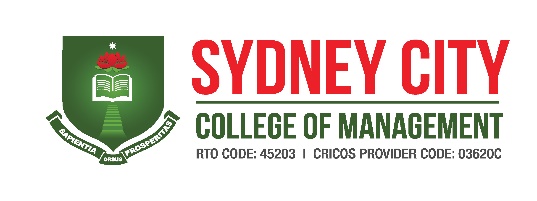 2
TOPIC 1: 
WHAT SUPPORT DO DIVERSE WORK TEAMS NEED?
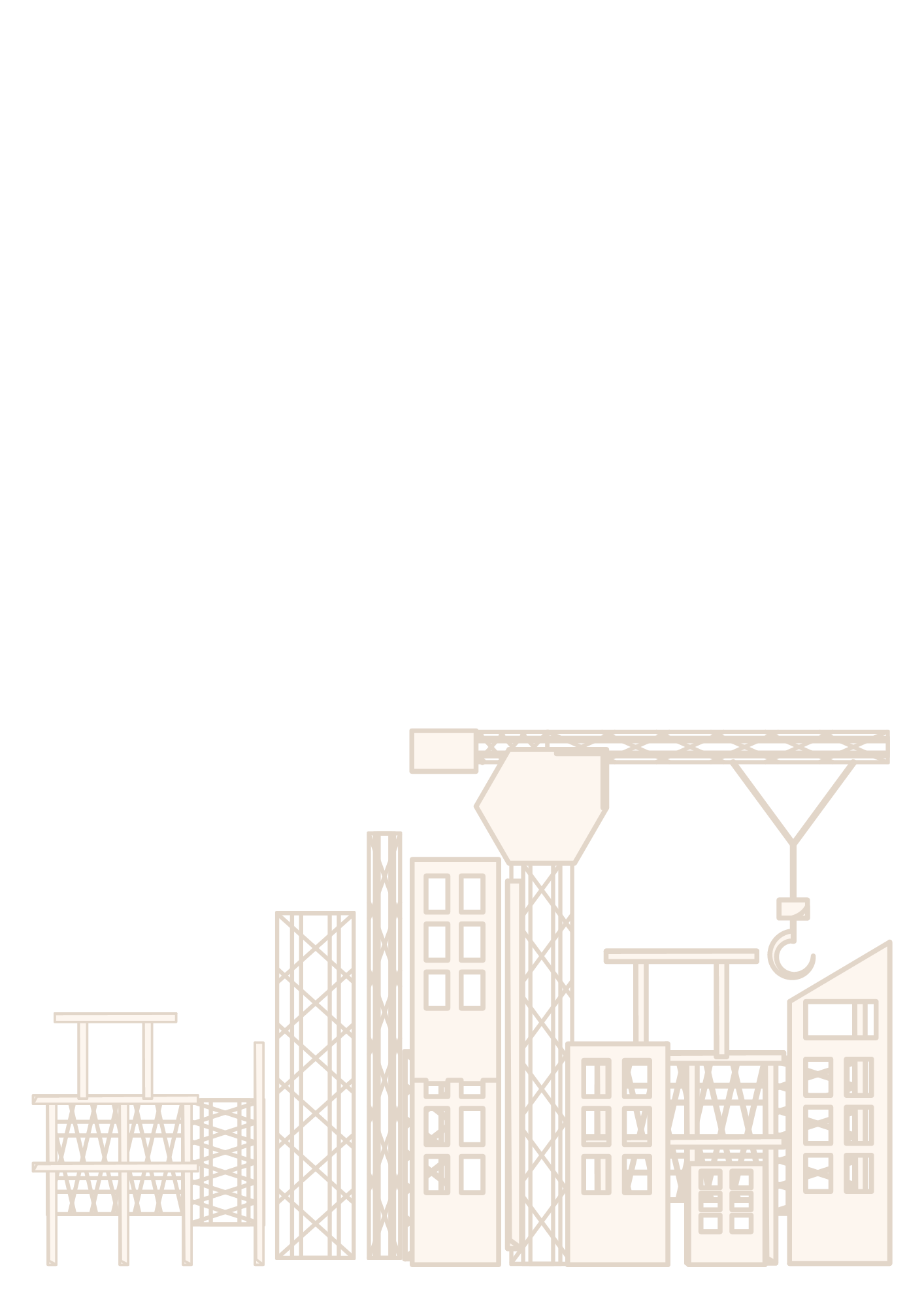 RIILAT402E PROVIDE LEADERSHIP IN THE SUPERVISION OF DIVERSE WORK TEAMS
3
Diversity means creating an inclusive environment that accepts each individual's differences, embraces their strengths and provides opportunities for everyone to achieve their full potential.
TOPIC 1: WHAT SUPPORT DO DIVERSE WORK TEAMS NEED?
Topic 1: Insert topic title
RIILAT402E PROVIDE LEADERSHIP IN THE SUPERVISION OF DIVERSE WORK TEAMS
4
ACTIVITY: READ
Read the following articles on cultural diversity and workplace diversity.
Article: https://humanrights.gov.au/our-work/education/face-facts-cultural-diversity 
Article: https://www.cultureamp.com/blog/benefits-diversity-in-workplace  
Take any notes to summarise what you have read.
After reading the articles, what do you think are the benefits of a diverse workplace?
TOPIC 1: WHAT SUPPORT DO DIVERSE WORK TEAMS NEED?
RIILAT402E PROVIDE LEADERSHIP IN THE SUPERVISION OF DIVERSE WORK TEAMS
5
ACTIVITY: WATCH
Watch the following video on the importance of diversity and inclusion in the construction industry (this is American, but the context is still very important to Australia).
Video: https://www.youtube.com/watch?v=P05vQ0Mnh8Q (04:56)
Write down your key takeaways.
TOPIC 1: WHAT SUPPORT DO DIVERSE WORK TEAMS NEED?
RIILAT402E PROVIDE LEADERSHIP IN THE SUPERVISION OF DIVERSE WORK TEAMS
6
YOUR LEADERSHIP ROLE
If your role is to provide leadership in the supervision of work teams, then you will more than likely be responsible for the outputs of that team.
TOPIC 1: WHAT SUPPORT DO DIVERSE WORK TEAMS NEED?
Topic 1: Insert topic title
RIILAT402E PROVIDE LEADERSHIP IN THE SUPERVISION OF DIVERSE WORK TEAMS
7
ESTABLISHING THE SCOPE AND BOUNDARIES OF THE SUPERVISORY ROLE 
It is important to understand the scope and boundaries of your role as a supervisor. This ensures that you have a clear understanding of the duties, rights, limitations, goals and expectations of the role.
TOPIC 1: WHAT SUPPORT DO DIVERSE WORK TEAMS NEED?
Topic 1: Insert topic title
RIILAT402E PROVIDE LEADERSHIP IN THE SUPERVISION OF DIVERSE WORK TEAMS
8
ACTIVITY: RESEARCH AND DISCUSS
Using the following website, look for a position of a supervisor in the resources and infrastructure industry.
Website: http://www.seek.com.au/ 
Review the role.  
Discuss in a group what the scope and boundaries of this role would be for a supervisor leading a diverse work team.
TOPIC 1: WHAT SUPPORT DO DIVERSE WORK TEAMS NEED?
RIILAT402E PROVIDE LEADERSHIP IN THE SUPERVISION OF DIVERSE WORK TEAMS
9
SUPPORT REQUIREMENTS
When you understand the scope and boundaries of the supervisory role, you can then start to identify the support requirements for the team.
TOPIC 1: WHAT SUPPORT DO DIVERSE WORK TEAMS NEED?
Topic 1: Insert topic title
RIILAT402E PROVIDE LEADERSHIP IN THE SUPERVISION OF DIVERSE WORK TEAMS
10
NEGOTIATING EXPECTATIONS AND CONDITIONS
Negotiation may include a revision of a work plan, individual performance plan, work tasks, work conditions, addressing potential conflict or discussing how expectations and conditions can be developed (for example by using a mentor).
TOPIC 1: WHAT SUPPORT DO DIVERSE WORK TEAMS NEED?
Topic 1: Insert topic title
RIILAT402E PROVIDE LEADERSHIP IN THE SUPERVISION OF DIVERSE WORK TEAMS
11
ACTIVITY: READ
Review the following tips for communication skills for negotiation.
Article: https://medium.com/@RafaelMagana/negotiations-when-good-communication-skills-count-65ff0c4b3449 
Take any notes to summarise what you have read and keep for future reference.
TOPIC 1: WHAT SUPPORT DO DIVERSE WORK TEAMS NEED?
RIILAT402E PROVIDE LEADERSHIP IN THE SUPERVISION OF DIVERSE WORK TEAMS
12
ACTIVITY: WATCH
Watch the following video on how to negotiate better.
Video: https://www.youtube.com/watch?v=6h_FNU96No4 (04:18)
Write down your key takeaways to reflect on what you have watched.
TOPIC 1: WHAT SUPPORT DO DIVERSE WORK TEAMS NEED?
RIILAT402E PROVIDE LEADERSHIP IN THE SUPERVISION OF DIVERSE WORK TEAMS
13
MENTORING
Mentoring in the context of a workplace is where a mentor assists a mentee to achieve their career goals through passing on their own knowledge, skills and experience according to a structured mentoring approach.
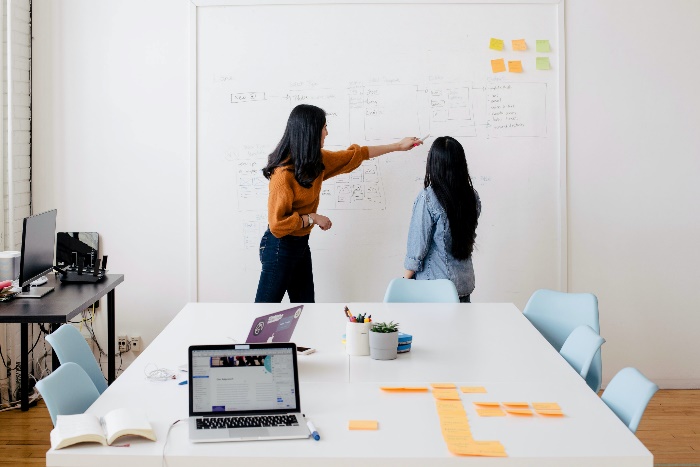 TOPIC 1: WHAT SUPPORT DO DIVERSE WORK TEAMS NEED?
Topic 1: Insert topic title
RIILAT402E PROVIDE LEADERSHIP IN THE SUPERVISION OF DIVERSE WORK TEAMS
14
ACTIVITY: READ AND WATCH
There are numerous sources of excellent information about mentoring. Here are two sources of information that you could review.
Article: https://www.business.qld.gov.au/running-business/employing/staff-development/mentoring 
Don’t confuse coaching with mentoring. Watch this short video discussing the difference between coaching and mentoring.
Video: https://www.youtube.com/watch?v=3fFQiLOtDkc (02:58)
TOPIC 1: WHAT SUPPORT DO DIVERSE WORK TEAMS NEED?
RIILAT402E PROVIDE LEADERSHIP IN THE SUPERVISION OF DIVERSE WORK TEAMS
15
ACTIVITY: PRACTICAL
Prepare for your assessment by making notes on:
the benefits of mentoring
expectations that would exist for a mentoring role
rewards you could offer to encourage someone to take on a mentoring role
expectations of the arrangements
outcomes and changes in behaviour that would be expected.
TOPIC 1: WHAT SUPPORT DO DIVERSE WORK TEAMS NEED?
RIILAT402E PROVIDE LEADERSHIP IN THE SUPERVISION OF DIVERSE WORK TEAMS
16
EXPLORING CULTURAL FACTORS AND VALUES AND ASSOCIATED OBLIGATIONS
It’s important to have a closer look at cultural factors and values as this will assist you in supporting and leading your work team.
TOPIC 1: WHAT SUPPORT DO DIVERSE WORK TEAMS NEED?
Topic 1: Insert topic title
RIILAT402E PROVIDE LEADERSHIP IN THE SUPERVISION OF DIVERSE WORK TEAMS
17
ACTIVITY: RESEARCH
Thinking about Indigenous peoples and the impact of colonisation, have a closer look at common customs, languages and the environment of Indigenous peoples compared to other Australians. Complete the table. You will be able to use your findings to complete a knowledge question in assessment task 1.
TOPIC 1: WHAT SUPPORT DO DIVERSE WORK TEAMS NEED?
RIILAT402E PROVIDE LEADERSHIP IN THE SUPERVISION OF DIVERSE WORK TEAMS
18
ACTIVITY: READ AND REFLECT
Read the articles then reflect on the questions provided for this activity.
TOPIC 1: WHAT SUPPORT DO DIVERSE WORK TEAMS NEED?
RIILAT402E PROVIDE LEADERSHIP IN THE SUPERVISION OF DIVERSE WORK TEAMS
19
ACTIVITY: DISCUSS
Each member of the group should write a brief background about their cultural heritage and any identified barriers or factors that have affected their work.
TOPIC 1: WHAT SUPPORT DO DIVERSE WORK TEAMS NEED?
RIILAT402E PROVIDE LEADERSHIP IN THE SUPERVISION OF DIVERSE WORK TEAMS
20
HARASSMENT, DISCRIMINATION AND BULLYING
Age Discrimination Act 2004
Disability Discrimination Act 1992
Racial Discrimination Act 1975
Sex Discrimination Act 1984
Australian Human Rights Commission Act 1986
Equal Opportunity Act 1984
Model WHS laws
TOPIC 1: WHAT SUPPORT DO DIVERSE WORK TEAMS NEED?
Topic 1: Insert topic title
RIILAT402E PROVIDE LEADERSHIP IN THE SUPERVISION OF DIVERSE WORK TEAMS
21
ACTIVITY: READ
Read more on Australia’s discrimination and equal opportunity law.
Article: https://gradaustralia.com.au/diversity/what-does-equal-opportunity-in-the-workplace-mean 
Article: https://www.ag.gov.au/rights-and-protections/human-rights-and-anti-discrimination/australias-anti-discrimination-law 
Article: https://www.safeworkaustralia.gov.au/system/files/documents/1702/guide-preventing-responding-workplace-bullying.pdf
TOPIC 1: WHAT SUPPORT DO DIVERSE WORK TEAMS NEED?
RIILAT402E PROVIDE LEADERSHIP IN THE SUPERVISION OF DIVERSE WORK TEAMS
22
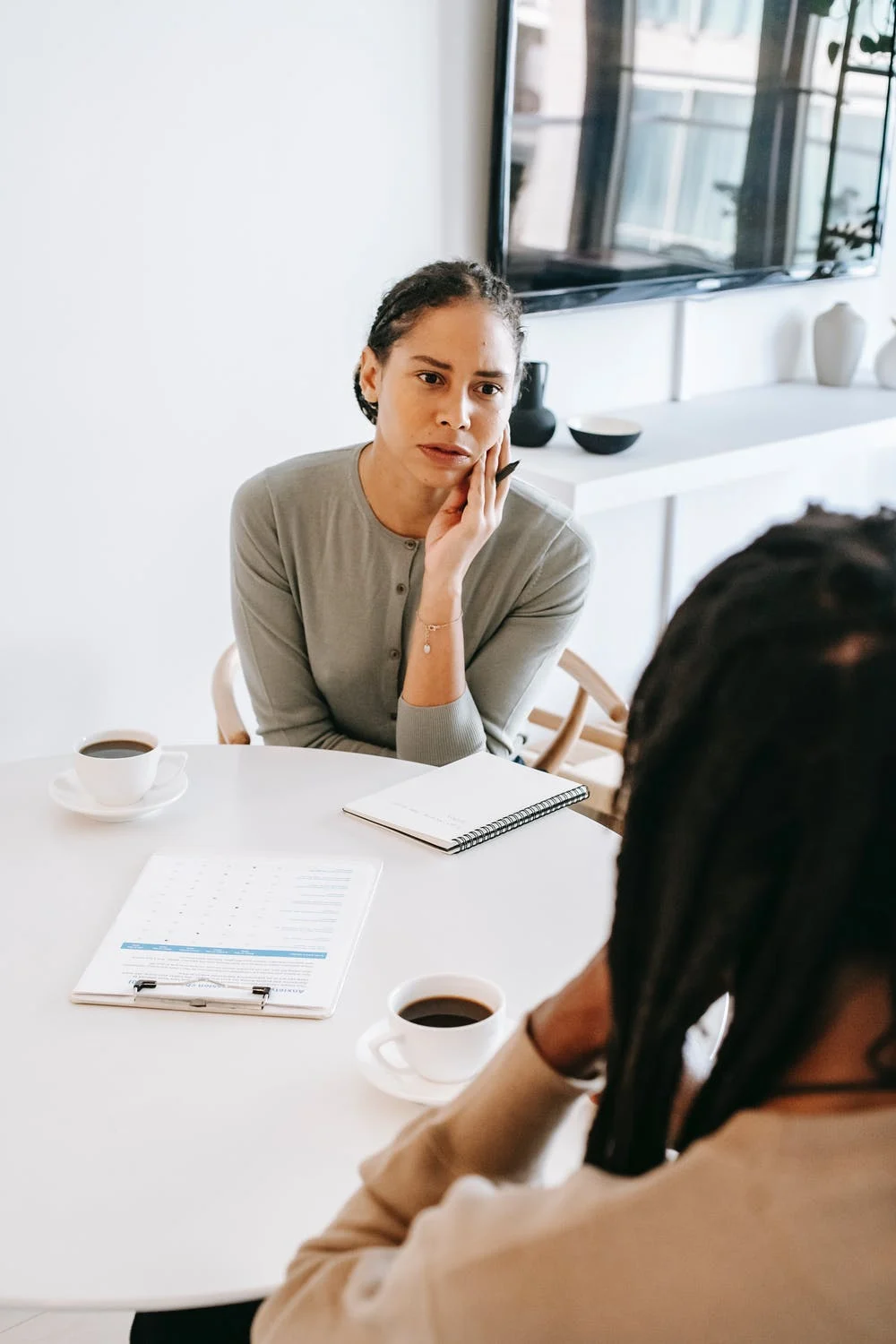 COMPLAINTS ABOUT HARASSMENT, DISCRIMINATION AND BULLYING
If a person at work feels they are being harassed, discriminated or bullied, they may choose to complain about this.
TOPIC 1: WHAT SUPPORT DO DIVERSE WORK TEAMS NEED?
Topic 1: Insert topic title
RIILAT402E PROVIDE LEADERSHIP IN THE SUPERVISION OF DIVERSE WORK TEAMS
23
ACTIVITY: READ
Read the following good practice guidelines for an internal complaints process.
Website: https://www.humanrights.gov.au/our-work/employers/good-practice-guidelines-internal-complaint-processes 
Take any notes to summarise what you have read and keep for future reference.
TOPIC 1: WHAT SUPPORT DO DIVERSE WORK TEAMS NEED?
RIILAT402E PROVIDE LEADERSHIP IN THE SUPERVISION OF DIVERSE WORK TEAMS
24
USING NETWORKS
In terms of cultural factors/values, obligations around harassment, discrimination and bullying and conflict that can arise, it can be useful to draw on networks which can then help you to effective support and lead your work team.
TOPIC 1: WHAT SUPPORT DO DIVERSE WORK TEAMS NEED?
Topic 1: Insert topic title
RIILAT402E PROVIDE LEADERSHIP IN THE SUPERVISION OF DIVERSE WORK TEAMS
25
ACTIVITY: RESEARCH
Research networks that could assist you to develop your cultural awareness.
Write down at least two organisations giving the name of the organisation and the services they offer, as well as the link to their website.
Make notes on your findings.
TOPIC 1: WHAT SUPPORT DO DIVERSE WORK TEAMS NEED?
RIILAT402E PROVIDE LEADERSHIP IN THE SUPERVISION OF DIVERSE WORK TEAMS
26
PERFORMANCE EXPECTATIONS
If an organisation has a performance management system, it provides a framework for performance expectations that align to its objectives, values and practices.
TOPIC 1: WHAT SUPPORT DO DIVERSE WORK TEAMS NEED?
Topic 1: Insert topic title
RIILAT402E PROVIDE LEADERSHIP IN THE SUPERVISION OF DIVERSE WORK TEAMS
27
SELECTION AND RECRUITMENT OF STAFF
Recruiting a diverse team of workers is relatively easy. Finding people with the right attitude who are open-minded and represent different ways of thinking is the key.
TOPIC 1: WHAT SUPPORT DO DIVERSE WORK TEAMS NEED?
Topic 1: Insert topic title
RIILAT402E PROVIDE LEADERSHIP IN THE SUPERVISION OF DIVERSE WORK TEAMS
28
ACTIVITY: WATCH
The following video produced by The European Commission is to promote the benefits of successful recruitment and management of diverse workplaces.
Video: https://www.youtube.com/watch?v=YGyhCC4Dj6U (09:56)
Write down your key takeaways.
TOPIC 1: WHAT SUPPORT DO DIVERSE WORK TEAMS NEED?
RIILAT402E PROVIDE LEADERSHIP IN THE SUPERVISION OF DIVERSE WORK TEAMS
29
TOPIC 2: 
FACILITATING SUPPORT FOR DIVERSE WORK TEAMS
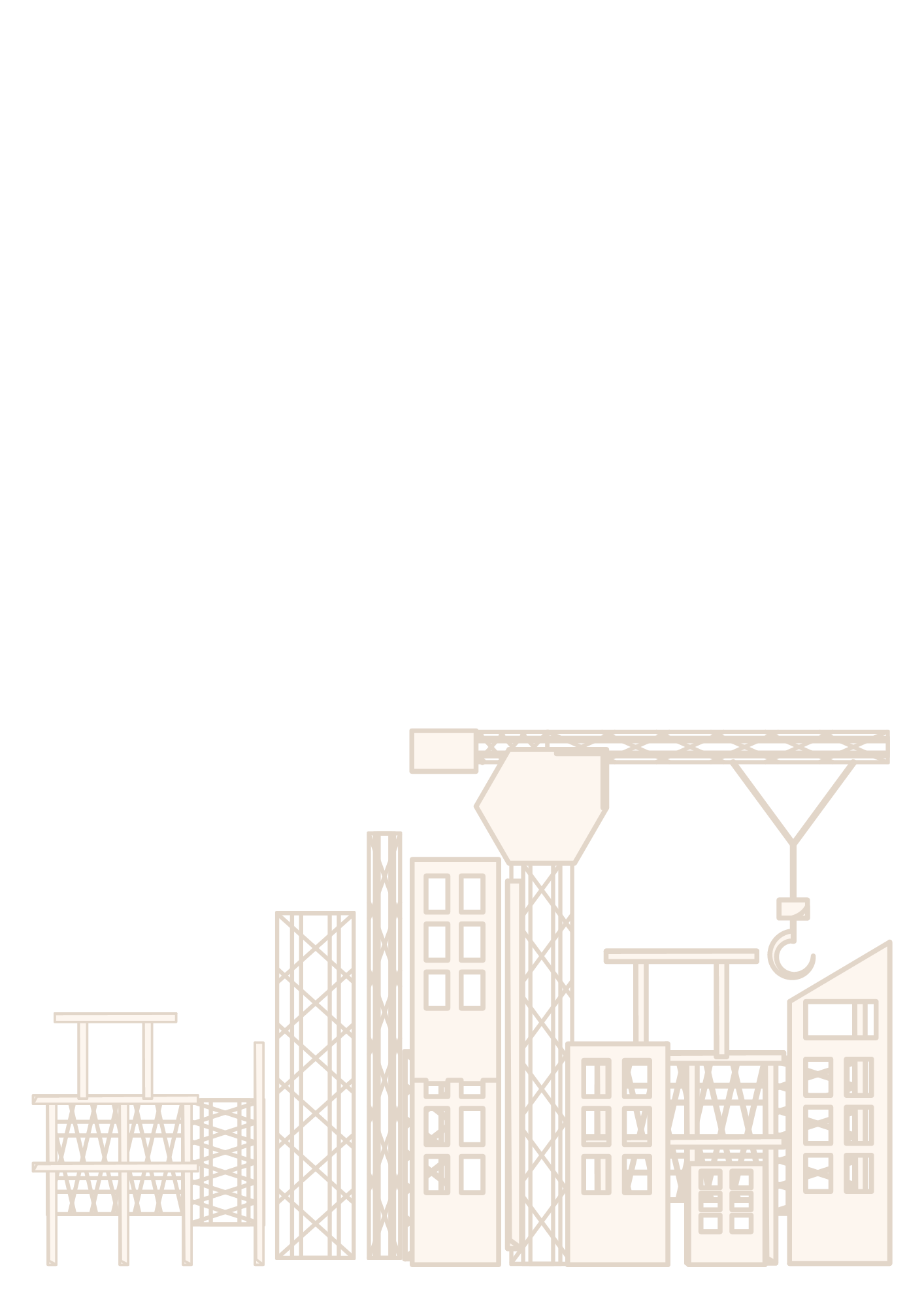 RIILAT402E PROVIDE LEADERSHIP IN THE SUPERVISION OF DIVERSE WORK TEAMS
30
This topic is all about facilitating the support required for diverse work teams as a supervisor.
TOPIC 2: FACILITATING SUPPORT FOR DIVERSE WORK TEAMS
Topic 1: Insert topic title
RIILAT402E PROVIDE LEADERSHIP IN THE SUPERVISION OF DIVERSE WORK TEAMS
31
ACTIVITY: READ
Read the following guidance on diversity practices and planning in the workplace.
Website: https://www.matchworks.com.au/for-employers/employer-resources/diversity-planning/ 
Take any notes to summarise what you have read and keep for future reference.
TOPIC 2: FACILITATING SUPPORT FOR DIVERSE WORK TEAMS
RIILAT402E PROVIDE LEADERSHIP IN THE SUPERVISION OF DIVERSE WORK TEAMS
32
STRATEGIES TO DEVELOP DIVERSE TEAM MEMBERS 
In a supervisory role, it will be part of your responsibility to support your organisation’s efforts to lead the development of diverse teams.
TOPIC 2: FACILITATING SUPPORT FOR DIVERSE WORK TEAMS
Topic 1: Insert topic title
RIILAT402E PROVIDE LEADERSHIP IN THE SUPERVISION OF DIVERSE WORK TEAMS
33
ACTIVITY: WATCH
Watch the following video on leading and growing diverse teams.
Video: https://www.youtube.com/watch?v=kCuT9LCVjqQ (06:04)
Take any notes to summarise what you have watched.
TOPIC 2: FACILITATING SUPPORT FOR DIVERSE WORK TEAMS
RIILAT402E PROVIDE LEADERSHIP IN THE SUPERVISION OF DIVERSE WORK TEAMS
34
DEVELOPING WORK PRACTICES 
Ensure you develop work practices that acknowledge diversity, identify unconscious bias and encourage team members to develop empathy, respect, and collaboration.
TOPIC 2: FACILITATING SUPPORT FOR DIVERSE WORK TEAMS
Topic 1: Insert topic title
RIILAT402E PROVIDE LEADERSHIP IN THE SUPERVISION OF DIVERSE WORK TEAMS
35
ACTIVITY: READ
Read the following article on team relationships and dynamics.
Website: https://www.rallybright.com/team-dynamics 
Take any notes to summarise what you have watched.
TOPIC 2: FACILITATING SUPPORT FOR DIVERSE WORK TEAMS
RIILAT402E PROVIDE LEADERSHIP IN THE SUPERVISION OF DIVERSE WORK TEAMS
36
ACTIVITY: REFLECT
Consider your own ability to acknowledge diversity. Do you have any unconscious bias? What does empathy mean to you? How do you respect others? Are you happy working in teams to collaborate?
Find a resource to increase your understanding and ability to support diversity in the workplace. It could be a podcast, video, webcast, free online course, article or blog.
Summarise the resource and outline the main points covered.
TOPIC 2: FACILITATING SUPPORT FOR DIVERSE WORK TEAMS
RIILAT402E PROVIDE LEADERSHIP IN THE SUPERVISION OF DIVERSE WORK TEAMS
37
SUPPORTING WORKPLACE GOALS AND CAREER DEVELOPMENT 
As a supervisor, you must be able to provide advice and encouragement to your team members so they make the most informed decisions within their professional role.
TOPIC 2: FACILITATING SUPPORT FOR DIVERSE WORK TEAMS
Topic 1: Insert topic title
RIILAT402E PROVIDE LEADERSHIP IN THE SUPERVISION OF DIVERSE WORK TEAMS
38
ACTIVITY: DISCUSS
How can you support a worker’s career development, if there is no higher position within the organisation for them to progress to?
How can you support a worker’s personal goals?
TOPIC 2: FACILITATING SUPPORT FOR DIVERSE WORK TEAMS
RIILAT402E PROVIDE LEADERSHIP IN THE SUPERVISION OF DIVERSE WORK TEAMS
39
USING NETWORKS
Networking is a way of working collaboratively with others. 
In the case of using networks to provide assistance to team members, this could cover a broad range of support, depending on the needs of the team members.
TOPIC 2: FACILITATING SUPPORT FOR DIVERSE WORK TEAMS
Topic 1: Insert topic title
RIILAT402E PROVIDE LEADERSHIP IN THE SUPERVISION OF DIVERSE WORK TEAMS
40
ACTIVITY: RESEARCH AND DISCUSS
Using a local search, find any relevant networks and support available for people from diverse backgrounds. 
Consider diversity such as cultural, ethnic and socio-economic backgrounds, gender identities, ages, sexual orientations, and different family responsibilities.
TOPIC 2: FACILITATING SUPPORT FOR DIVERSE WORK TEAMS
RIILAT402E PROVIDE LEADERSHIP IN THE SUPERVISION OF DIVERSE WORK TEAMS
41
ENHANCING ENGAGEMENT
The best way to enhance engagement in the workplace is through effective communication. This can be providing information, guidance and feedback and also by addressing cultural differences, personal and workplace barriers and supporting positive relationships.
TOPIC 2: FACILITATING SUPPORT FOR DIVERSE WORK TEAMS
Topic 1: Insert topic title
RIILAT402E PROVIDE LEADERSHIP IN THE SUPERVISION OF DIVERSE WORK TEAMS
42
ACTIVITY: WATCH
Watch the following video on reflective practice.
Video: https://www.youtube.com/watch?v=iBmtH0Qx0YU (03:14)
Note down your key takeaways.
TOPIC 2: FACILITATING SUPPORT FOR DIVERSE WORK TEAMS
RIILAT402E PROVIDE LEADERSHIP IN THE SUPERVISION OF DIVERSE WORK TEAMS
43
CULTURAL DIFFERENCES AND BARRIERS
To maintain a positive support and relationships, you will have to address cultural differences and personal and workplace barriers.
TOPIC 2: FACILITATING SUPPORT FOR DIVERSE WORK TEAMS
Topic 1: Insert topic title
RIILAT402E PROVIDE LEADERSHIP IN THE SUPERVISION OF DIVERSE WORK TEAMS
44
ACTIVITY: RESEARCH
Either conduct research on the internet, or with a group of people that you can ask questions.
Identify two different cultural groups. Using the table, outline differences and barriers that may need addressing.
TOPIC 2: FACILITATING SUPPORT FOR DIVERSE WORK TEAMS
RIILAT402E PROVIDE LEADERSHIP IN THE SUPERVISION OF DIVERSE WORK TEAMS
45
TOPIC 3: 
MONITORING PERFORMANCE AND RELATIONSHIPS
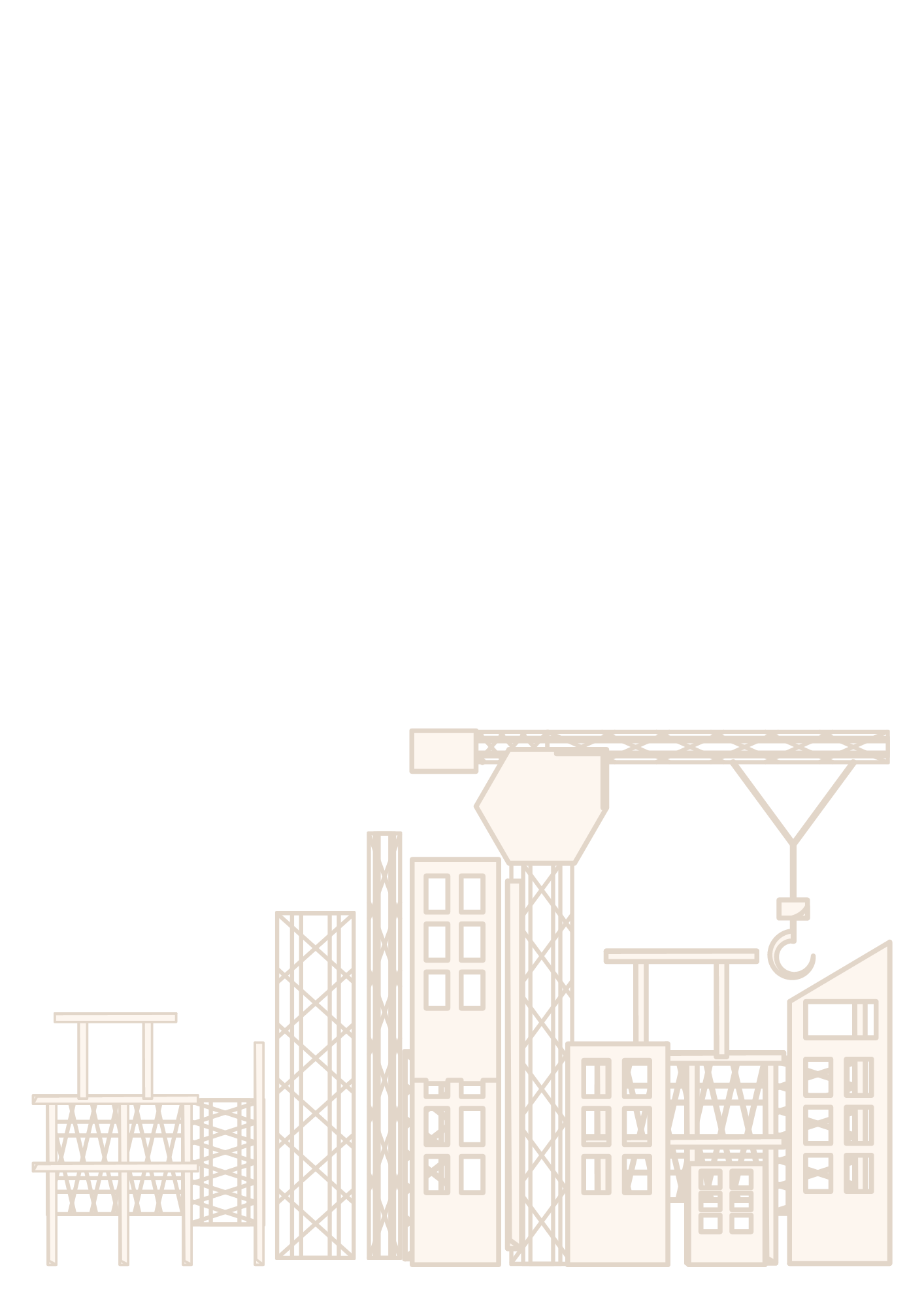 RIILAT402E PROVIDE LEADERSHIP IN THE SUPERVISION OF DIVERSE WORK TEAMS
46
ACTIVITY: WATCH
Watch the following short video on diversity and team performance.
Video: https://www.youtube.com/watch?v=rahnqF4xsoY (03:09)
Write down your key takeaways.
TOPIC 3: MONITORING PERFORMANCE AND RELATIONSHIPS
RIILAT402E PROVIDE LEADERSHIP IN THE SUPERVISION OF DIVERSE WORK TEAMS
47
PROVIDING PLANNING GUIDANCE AND SUPPORT 
Individual work plans, performance improvement plans, professional development courses, mentorships and training programs are all formal processes that can be used to provide guidance and support for team members.
TOPIC 3: MONITORING PERFORMANCE AND RELATIONSHIPS
Topic 1: Insert topic title
RIILAT402E PROVIDE LEADERSHIP IN THE SUPERVISION OF DIVERSE WORK TEAMS
48
ACTIVITY: READ
Read the following article on being a supportive leader.
Article: https://corporatefinanceinstitute.com/resources/careers/soft-skills/supportive-leadership/ 
Write down your key takeaways.
TOPIC 3: MONITORING PERFORMANCE AND RELATIONSHIPS
RIILAT402E PROVIDE LEADERSHIP IN THE SUPERVISION OF DIVERSE WORK TEAMS
49
ACTIVITY: DISCUSS
What are some key qualities of a great leader?
How can you guide a worker if they are resisting your support?
TOPIC 3: MONITORING PERFORMANCE AND RELATIONSHIPS
RIILAT402E PROVIDE LEADERSHIP IN THE SUPERVISION OF DIVERSE WORK TEAMS
50
ACTIVITY: READ
Read the following article on the qualities of a leader.
Article: https://online.champlain.edu/blog/top-qualities-of-a-great-leader  
Write down your key takeaways.
TOPIC 3: MONITORING PERFORMANCE AND RELATIONSHIPS
RIILAT402E PROVIDE LEADERSHIP IN THE SUPERVISION OF DIVERSE WORK TEAMS
51
ACTIVITY: READ AND DEVELOP
Review the information at the website link.
Website: https://business.vic.gov.au/business-information/staff-and-hr/staff-management/train-and-develop-staff 
Using the above information and any other research, develop a professional development plan template that could be used by staff members. By completing this activity, you will be preparing for your assessment which requires you to develop this template.
TOPIC 3: MONITORING PERFORMANCE AND RELATIONSHIPS
RIILAT402E PROVIDE LEADERSHIP IN THE SUPERVISION OF DIVERSE WORK TEAMS
52
EVALUATING THE EFFECTIVENESS OF PLANS AND PROVIDING FEEDBACK
It is important to meet regularly with staff to discuss and evaluate the effectiveness of the plans and any agreed actions so that you can support them to meet their goals and also the needs of the organisation.
TOPIC 3: MONITORING PERFORMANCE AND RELATIONSHIPS
Topic 1: Insert topic title
RIILAT402E PROVIDE LEADERSHIP IN THE SUPERVISION OF DIVERSE WORK TEAMS
53
ACTIVITY: READ
Fair Work Australia provides guidelines for the best practice in dealing with underperformance or poor performance.
Website: http://www.fairwork.gov.au/ArticleDocuments/711/Managing-underperformance-best-practice-guide.pdf.aspx 
Write down your key takeaways.
TOPIC 3: MONITORING PERFORMANCE AND RELATIONSHIPS
RIILAT402E PROVIDE LEADERSHIP IN THE SUPERVISION OF DIVERSE WORK TEAMS
54
ADDRESSING CONFLICT
As your role as supervisor and leader, you must be able to collaborate with teams, maintain positive relationships, promote effective communication, and deal with and resolve conflicts and issues.
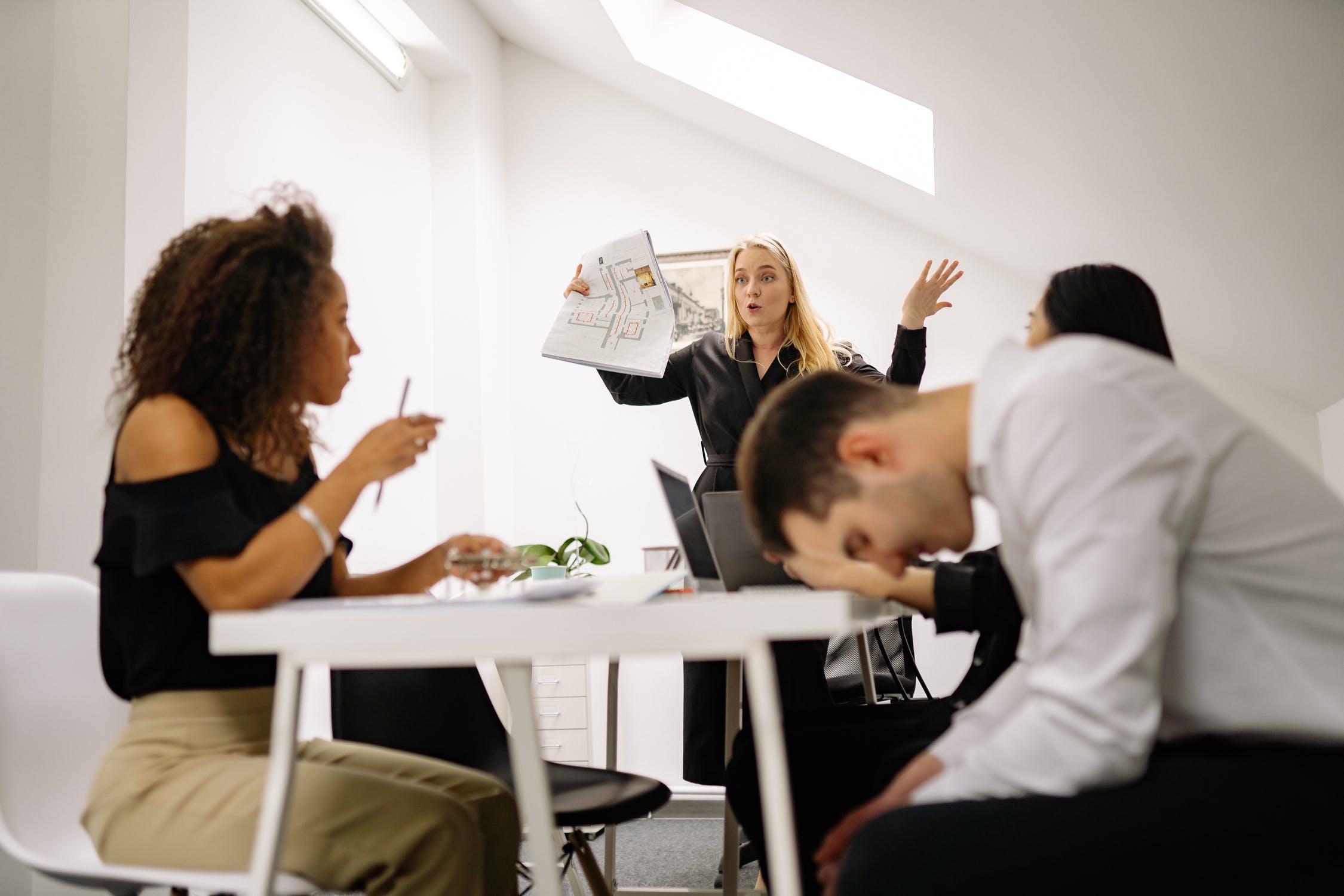 TOPIC 3: MONITORING PERFORMANCE AND RELATIONSHIPS
Topic 1: Insert topic title
RIILAT402E PROVIDE LEADERSHIP IN THE SUPERVISION OF DIVERSE WORK TEAMS
55
ACTIVITY: WATCH
Watch the following videos on conflict resolution and write down your key takeaways.
Video: https://www.youtube.com/watch?v=KY5TWVz5ZDU (03:33)
Video: https://www.youtube.com/watch?v=55n9pH_A0O8 (15:24) 
Video: https://www.youtube.com/watch?v=mqkm788-Jk8 (02:47)
TOPIC 3: MONITORING PERFORMANCE AND RELATIONSHIPS
RIILAT402E PROVIDE LEADERSHIP IN THE SUPERVISION OF DIVERSE WORK TEAMS
56
ACTIVITY: READ
Read the following article on handling conflicts.
Article: https://aussiechildcarenetwork.com.au/articles/childcare-articles/handling-conflicts 
Review the following example of a conflict resolution policy.
Website: https://www.shrm.org/resourcesandtools/tools-and-samples/policies/pages/cms_000517.aspx 
Write down your key takeaways.
TOPIC 3: MONITORING PERFORMANCE AND RELATIONSHIPS
RIILAT402E PROVIDE LEADERSHIP IN THE SUPERVISION OF DIVERSE WORK TEAMS
57
CONSULTATION TO SUPPORT MEETING GOALS
It is important to have regular consultation with your team, other supervisors, mentors, and management, to ensure corporate, workplace, team and individual goals are achieved.
TOPIC 3: MONITORING PERFORMANCE AND RELATIONSHIPS
Topic 1: Insert topic title
RIILAT402E PROVIDE LEADERSHIP IN THE SUPERVISION OF DIVERSE WORK TEAMS
58
ADDRESSING ALLEGATIONS AND COMPLAINTS
Organisations that address employee complaints about discrimination and harassment quickly and fairly are undertaking good business practice because they can:
identify ways to improve workplace practices and policies
improve staff morale, productivity and retention
help avoid complaints to external agencies and/or legal action.
TOPIC 3: MONITORING PERFORMANCE AND RELATIONSHIPS
Topic 1: Insert topic title
RIILAT402E PROVIDE LEADERSHIP IN THE SUPERVISION OF DIVERSE WORK TEAMS
59
ACTIVITY: READ
Read the following good practice guidelines for an internal complaints process.
Website: https://www.humanrights.gov.au/our-work/employers/good-practice-guidelines-internal-complaint-processes 
Write down your key takeaways.
TOPIC 3: MONITORING PERFORMANCE AND RELATIONSHIPS
RIILAT402E PROVIDE LEADERSHIP IN THE SUPERVISION OF DIVERSE WORK TEAMS
60
ACTIVITY: RESEARCH AND DISCUSS
Search the Internet to source a policy or procedure for handling complaints or harassment allegations.
TOPIC 3: MONITORING PERFORMANCE AND RELATIONSHIPS
RIILAT402E PROVIDE LEADERSHIP IN THE SUPERVISION OF DIVERSE WORK TEAMS
61
TOPIC 4: 
IMPROVING SUPPORT STRATEGIES FOR DIVERSE TEAM MEMBERS
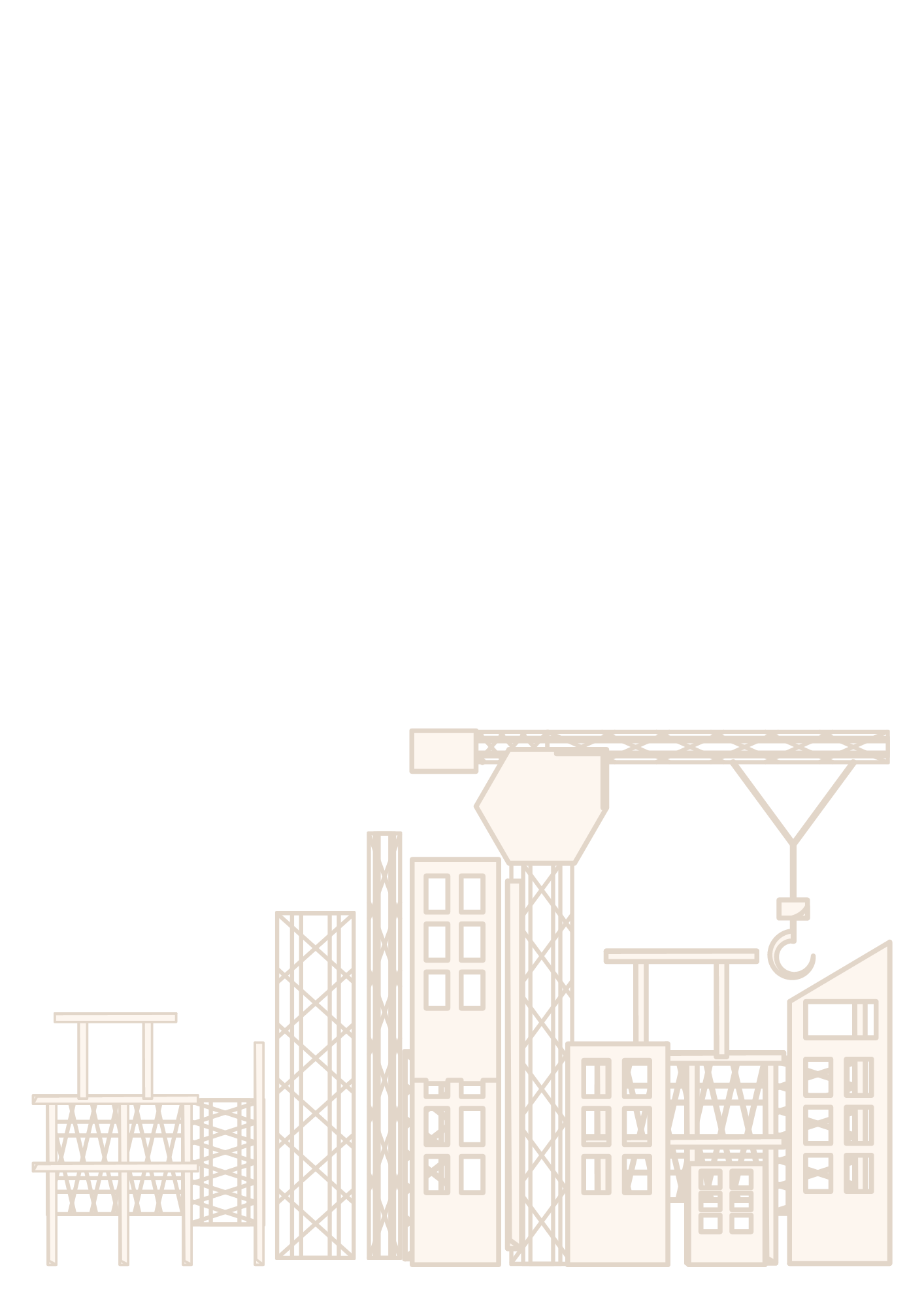 RIILAT402E PROVIDE LEADERSHIP IN THE SUPERVISION OF DIVERSE WORK TEAMS
62
In this final topic we look at improving support strategies for diverse team members by identifying benefits and promoting diversity, practices and approaches to achieve both individual and organisational diversity objectives and sharing ideas and suggestions to support the improvement of diversity outcomes.
TOPIC 4: IMPROVING SUPPORT STRATEGIES FOR DIVERSE TEAM MEMBERS
Topic 1: Insert topic title
RIILAT402E PROVIDE LEADERSHIP IN THE SUPERVISION OF DIVERSE WORK TEAMS
63
ACTIVITY: REFLECT
Before we start, think about how you would promote diversity in the workplace. There is no right or wrong answer.
TOPIC 4: IMPROVING SUPPORT STRATEGIES FOR DIVERSE TEAM MEMBERS
RIILAT402E PROVIDE LEADERSHIP IN THE SUPERVISION OF DIVERSE WORK TEAMS
64
ACTIVITY: READ
Read the following article about what can be done to improve on workplace diversity.
Article: https://firstup.io/blog/15-ways-to-improve-diversity-and-inclusion-in-the-workplace/ 
Take any notes to summarise what you have read and keep for future reference.
TOPIC 4: IMPROVING SUPPORT STRATEGIES FOR DIVERSE TEAM MEMBERS
RIILAT402E PROVIDE LEADERSHIP IN THE SUPERVISION OF DIVERSE WORK TEAMS
65
PROMOTING DIVERSITY
To promote diversity within the workplace, it has to be lead and fostered by senior managers and supervisors and integrated into everyday practice.
TOPIC 4: IMPROVING SUPPORT STRATEGIES FOR DIVERSE TEAM MEMBERS
Topic 1: Insert topic title
RIILAT402E PROVIDE LEADERSHIP IN THE SUPERVISION OF DIVERSE WORK TEAMS
66
ACTIVITY: WATCH
Watch the following video, on diversity and inclusion in the workplace.
Video: https://www.youtube.com/watch?v=kvdHqS3ryw0 (11:05)
TOPIC 4: IMPROVING SUPPORT STRATEGIES FOR DIVERSE TEAM MEMBERS
RIILAT402E PROVIDE LEADERSHIP IN THE SUPERVISION OF DIVERSE WORK TEAMS
67
INDIVIDUAL AND ORGANISATIONAL DIVERSITY OBJECTIVES
A diversity policy ensures that an organisation will meet any legal obligations, although this is not a legal requirement, under law, organisations must adhere to the principles of diversity and equity.
TOPIC 4: IMPROVING SUPPORT STRATEGIES FOR DIVERSE TEAM MEMBERS
Topic 1: Insert topic title
RIILAT402E PROVIDE LEADERSHIP IN THE SUPERVISION OF DIVERSE WORK TEAMS
68
ACTIVITY: READ
Read the following article from the Victorian government on embedding and normalising diversity and inclusion practices across an organisation.
Website: https://www.vic.gov.au/dpc-diversity-and-inclusion-strategy-2019-2021/embedding-and-normalising-diversity-and-inclusion 
Keep the link for future reference and take any notes to summarise what you have read.
TOPIC 4: IMPROVING SUPPORT STRATEGIES FOR DIVERSE TEAM MEMBERS
RIILAT402E PROVIDE LEADERSHIP IN THE SUPERVISION OF DIVERSE WORK TEAMS
69
ACTIVITY: READ
Read the following article from the Harvard Business Review on how to set and meet a company’s diversity goals.
Article: https://hbr.org/2021/06/how-to-set-and-meet-your-companys-diversity-goals 
Take any notes to summarise what you have read and keep for future reference.
TOPIC 4: IMPROVING SUPPORT STRATEGIES FOR DIVERSE TEAM MEMBERS
RIILAT402E PROVIDE LEADERSHIP IN THE SUPERVISION OF DIVERSE WORK TEAMS
70
MAKING IMPROVEMENTS
Share ideas and suggestions on the challenges and barriers for supporting diverse work teams and improving individual and organisational outcomes.
TOPIC 4: IMPROVING SUPPORT STRATEGIES FOR DIVERSE TEAM MEMBERS
Topic 1: Insert topic title
RIILAT402E PROVIDE LEADERSHIP IN THE SUPERVISION OF DIVERSE WORK TEAMS